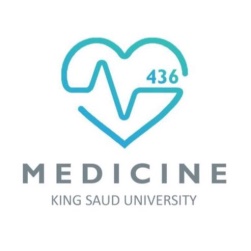 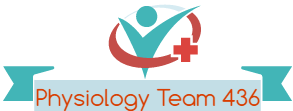 Muscle Adaption to Exercise
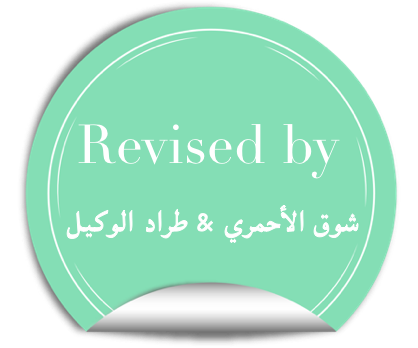 Red: very important.
Green:  Doctor’s notes.
Yellow:  numbers.
Gray: notes and explanation.
Physiology Team 436 – Musculoskeletal Block Lecture 9
Lecture:  If work is intended for initial studying.
Review:  If work is intended for revision.
1
Objectives
Define strength, power, and endurance of muscles. 
Analyze the effect of athletic training on muscle structure and muscle performance.
Discuss the mechanism of muscle hypertrophy.
Contrast Fast-twitch and slow-twitch muscle fibers.
Explain the respiratory changes in exercise (Oxygen consumption, pulmonary ventilation and VO2 max).
Identify the cardiovascular changes in exercise (Work output, oxygen consumption, and cardiac output , heart hypertrophy). 
Interpret the role of stroke volume and heart rate in increasing the cardiac output.
Explain the body heat in exercise & the heatstroke.
2
Strength & Power
Strength refers to FORCE
Work refers to FORCE & DISTANCE
Power refers to WORK ( force & distance) & TIME
Muscle Strength:  The amount of force a muscle can produce.
Also known as the maximal overload of this muscle.
Size of muscles:  Influences the maximal contractile force (increased muscle diameter -> increased muscle strength ) Normally 3 - 4 kg/cm2 
Example : a cross-sectional area 150 cm2  cause maximal contractile strength of 525 
(150 cm2   x 3.5 = 525) 
*3.5 is the average of size

Mechanical work of muscle =  W= F x D
force applied by the muscle X distance 

Muscles Power: amount of work that the muscle performs in period of time 
(kg-m/min)
مهمة جدا
The maximal Power achieved by all the muscles working together of a highly trained athlete:
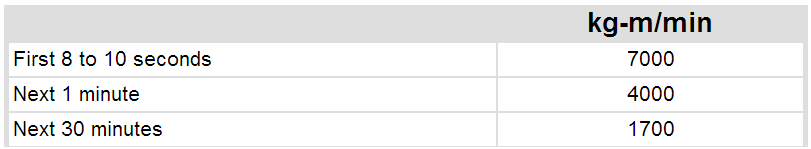 Can’t do it twice
Anabolic pathway
3
Physics recall:  Work= Force x Distance - Power= Work (FD) x Time
Endurance of Muscles
مهمة جدا
The difference between Endurance and strength
Muscles Endurance:  Ability of muscles to sustain repeated contractions against a resistance (e.g. gravity) for a period of time. 
It depends on glycogen stored in the muscle.

Dynamic Endurance: is defined as a muscle’s ability to contract and relax repeatedly. 

Static Endurance: is a muscle’s ability to remain contracted for a long period.
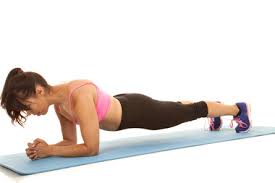 قدرة تحمل العضلة هي القدرة على تحمل الانقباضات المتكررة ضد المقاومة لوقت محدد وتعتمد على كمية الجلايكوجين في العضلة.
اللي يسوون تمارين مقاومة عارفين هالكلام زين 
4
Effects of Exercise on The Body
مثل تمارين المقاومة "استخدام أثقال" تزيد
من قوة تحمل العضلة اعتماداً على كمية
الجلايكوجين أما التمارين الهوائية "مثل
الجري" لا تتطلب مقاومة بالتالي
لا تعمل على تقوية العضلات بالمقدار الكافي
مثل تمارين المقاومة.
Muscle Performance
Body 
Heat
Respiratory 
System
Cardiovascular System
Cardiovascular  System
Maximal Resistance Training
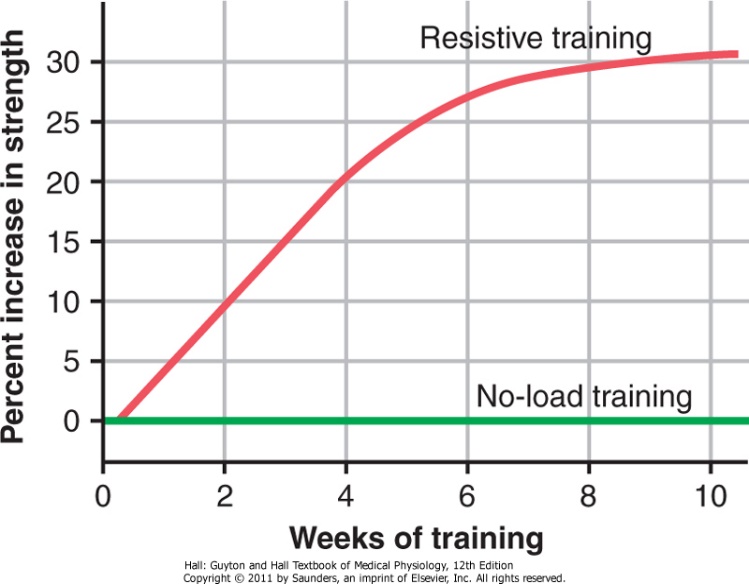 6 Maximal muscle contraction sets against a load X 3 days a week = great increase in muscle strength, No muscle fatigue.

Muscles that function under no load, even if they are exercised for hours on end, increase little in strength

10 weeks training against load increases muscle’s strength up to 30%
5
[Speaker Notes: From 434 Team]
Muscle Hypertrophy
Exercise Hypertrophy: is due to an increase in contractile protein 
(number of actin &myosin filaments in each muscle fiber = muscle cell)







Hypertrophy results primarily from the  growth of each muscle cell, rather than an increase in the number of cells.
With training, muscles are hypertrophied by 30 - 60 %
Increased myofibrils 
Increased 120 % in mitochondrial enzymes( tricarboxylic acid) 
Increased ATP and phosphocreatine 
Increased 50 % in stored glycogen 
Increased 75 -100 % in stored triglyceride 
Increased oxidative metabolic system rate by 45 % 
Increased capability of aerobic and anaerobic metabolic systems
Changes in Hypertrophied Muscle:
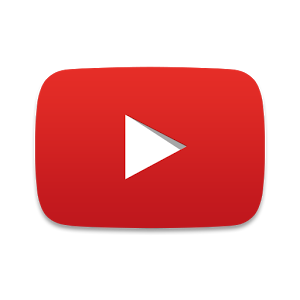 Fast Twitch and Slow Twitch Muscles Fibers
الفيديو بطل ويختصر عليكم
Muscles in the human body are usually composed of two types of Fibers:
In summary, fast-twitch fibers can deliver extreme amounts of power for a  few seconds to a minute or so. 
Conversely, slow-twitch fibers provide  endurance, delivering prolonged strength of contraction over many minutes  to hours.
Fast Twitch and Slow Twitch (Extra.)
مب موجود في السلايدات بس الدكتور عاد أكثر من مره انه نقراه ومطلوب مننا بالباثولوجي
These are the differences between fast and slow twitch fibers found in Guyton & Hall Textbook of Medical Physiology 12E Unit XV chapter 84 page 1036.

1. Fast-twitch fibers are about twice as large in diameter than Slow-twitch fibers.

2. The enzymes that promote rapid release of energy from the phosphagen and glycogen-lactic acid energy systems are two to three times as active in fast-twitch fibers as in slow-twitch fibers, thus making the maximal power that can be achieved for very short periods of time by fast-twitch fibers about twice as great as that of slow-twitch fibers.

3. Slow-twitch fibers are mainly organized for endurance, especially for generation of aerobic energy. They have far more mitochondria than the fast-twitch fibers. In addition, they contain considerably more myoglobin, a hemoglobin-like protein that combines with oxygen within the muscle fiber; the extra myoglobin increases the rate of diffusion of oxygen throughout the fiber by shuttling oxygen from one molecule of myoglobin to the next. In addition, the enzymes of the aerobic metabolic system are considerably more active in slow-twitch fibers than in fast-twitch fibers.

4. The number of capillaries is greater in the vicinity of slow-twitch fibers than in the vicinity of fast-twitch fibers.
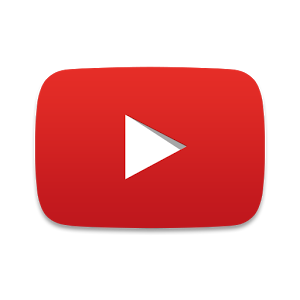 Respiration In Exercise
تنبيه: الفيديو يحتوي على موسيقى
Oxygen consumption (VO2) at rest is about 250 ml/min.
 However, at maximal efforts, this can be increased to the following levels:
Oxygen Consumption (VO2) and Pulmonary Ventilation (VE) in Exercise
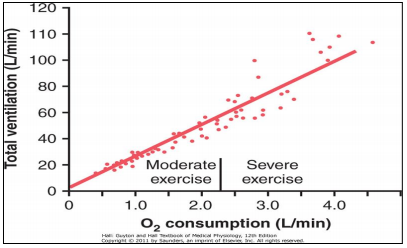 Both Oxygen Consumption (VO2) and Pulmonary Ventilation (VE) increase about 20 folds between resting state and maximal intensity as shown in the graph.
لازم الاثنين يزيدون مع بعض –علاقة طردية-
O2 consumption : The amount of oxygen needed to meet the metabolic needs of the tissues.
Pulmonary ventilation refers to the total exchange of air between the lungs and the ambient air
Effect of Training on VO2 Max  (Max Oxygen consumption)
In the study below,  VO2 Max increased only about 10 percent by training. Depending on number of factors:
Chest sizes in relation to body size.
Increase respiratory muscles’ strength.
شرح الرسمة:
الرسمة تقارن بين استهلاك الاكسجين وعدد أسابيع التمرين لثلاث أشخاص: واحد يتمرن ٥ أيام بالأسبوع وواحد ٤ وواحد ٢.
من الرسمة نقدر نشوف انه الي تمرن مرتين بالأسبوع هو أكثر واحد زاد عنده استهلاك الاكسجين.
(مب شرط انه الي يتمرن اكثر أحسن)
الرياضة ما تزود VO2 كثير.
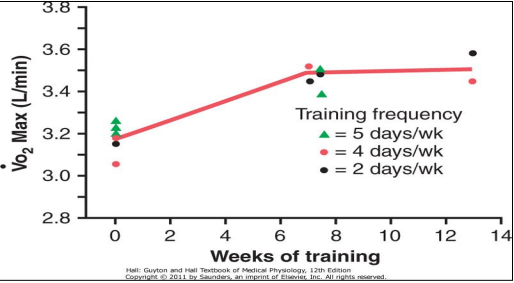 Pulmonary Ventilation = VE / Oxygen Consumption = VO2
كلهم يزيدون مع قوة نشاط العضلات
Cardiovascular System In Exercise
Work Output , Oxygen Consumption , and Cardiac Output During Exercise: 
All are directly related to one another by :









So, heart chambers (Heart size) of marathoners enlarge about 40% in contrast to non-trained individuals.
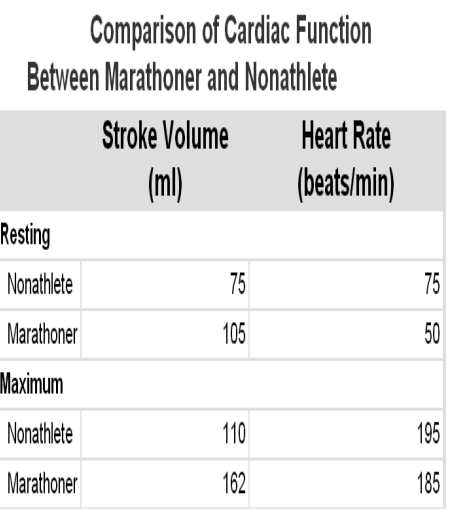 السيمباثاتك اقل عندهم فلذلك يقل ال  HR   – يكونون مروقين
12
Cont.
13
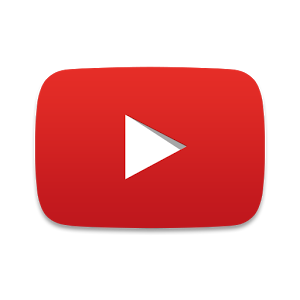 Cardiovascular System in Exercise
شرح
Cardiac output = heart rate x stroke volume 
Stroke Volume= volume of blood pumped  (ml per beat.)
اذا زاد الجهد تزيد نبضات القلب ويزيد الستروك فوليوم. في مرحلة معينة تستمر نبضات القلب بالزيادة ولكن الستروك فوليوم ما يزيد .(steady state stroke volume) ليش؟ 
Because Stroke Volume depends on venous return(عودة الدم الى القلب) . 
When Venous return reaches its max, Stroke volume does not increase 
Girls’ doctor: Because Stroke volume is restricted by the size of the heart
The cardiac output increases from its resting level of about 5.5 L/min to 30 L/min

 The stroke volume increases from 105 to 162 milliliters, an increase of about 50%

The heart rate increases from 50 to 185 beats/min, an increase of about 270%

  The heart rate increase is a greater proportion of the increase in cardiac output than the increase in stroke volume    (Why?????)
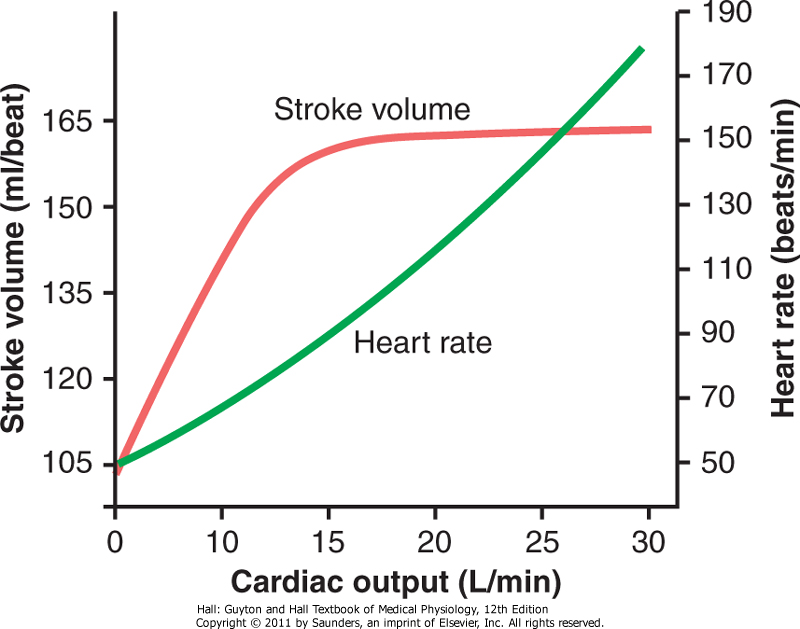 At the  beginning the increase in cardiac output is due to heart rate and stroke volume but later it is due to heart rate only.
* Again: The increase in heart rate holds a greater proportion of the increase in cardiac output than the increase in stroke volume does
Approximate stroke volume output and heart rate at different levels of cardiac output in a marathon athlete.
14
Body Heat in Exercise
Almost all the energy released by the body's metabolism is converted into body heat.
Working muscle uses only 20-25% of that energy 
The rest is converted into heat as a result of:
During endurance training body temperature rises  from 98.6° to 102° or 103°F (37° to 40°C) with very high heat and humidity body temperatures could easily rise to 106° to 108°F (41° to 42°C)  
High temperature is destructive 
(-ve) to tissue cells mainly (brain cells)
If sweating mechanism cannot eliminate the heat, Heatstroke will occur.
15
Symptoms and Treatment of Heatstroke
Symptoms
Treatment
If body temperature reaches 41 > damage of brain cells > highly fragile cells > زيادة
الحرارة تسبب تلف في
البروتينات وبما أنها خلايا
ضعيفة إذاً تتلف البروتينات
داخلها
Physicians prefer total immersion of the body in water containing a mush of crushed ice if available.
16
Heatstroke Cont.
17
You are done! Good luck!
Link to Editing File (Please be sure to check this file frequently for any edits or updates on all of our lectures.)
References: 
Girls’ and boys’ slides.
Guyton and Hall Textbook of Medical Physiology (Thirteenth Edition.)
18
Thank you!
اعمل لترسم بسمة، اعمل لتمسح دمعة، اعمل و أنت تعلم أن الله لا يضيع أجر من أحسن عملا.
The Physiology 436 Team:
Munirah Aldofyan
Rana Barasain
Leena alwakeel
Laila Mathkour
Buthaina Almajed
Wateen Alhamoud
Shoag Albogami
Team Leaders: 
Qaiss  Almuhaideb 
Lulwah Alshiha
Mohammad Almutlaq 
Faisal Alfawaz
Ali Al-Subaie
Contact us:
Physiology436@gmail.com 
@Physiology436
19